TIẾNG VIỆT 1
Tập 2
Tuần 31
Tập viết: Tô chữ hoa O, Ô, Ơ
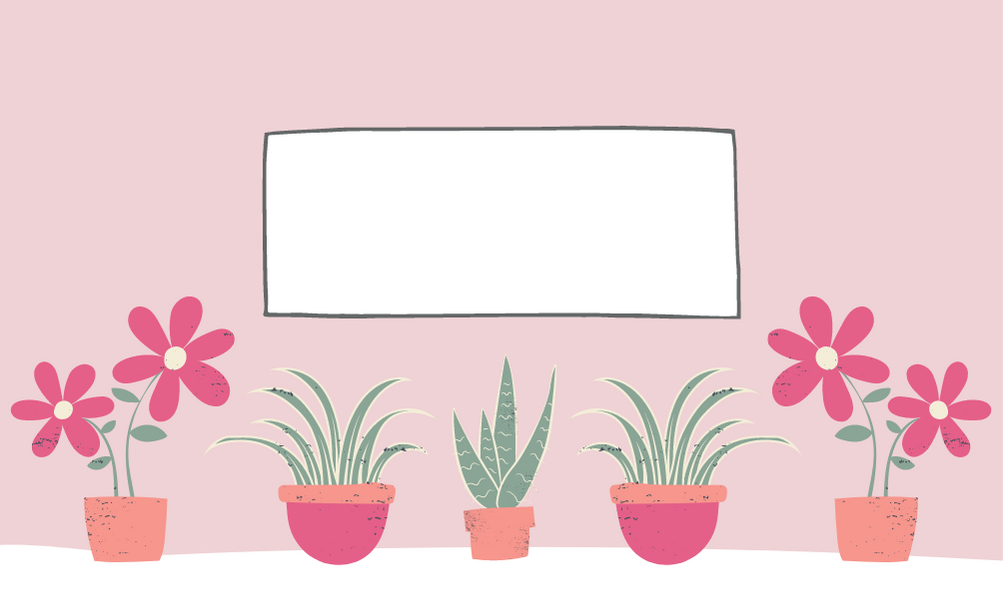 KHỞI ĐỘNG
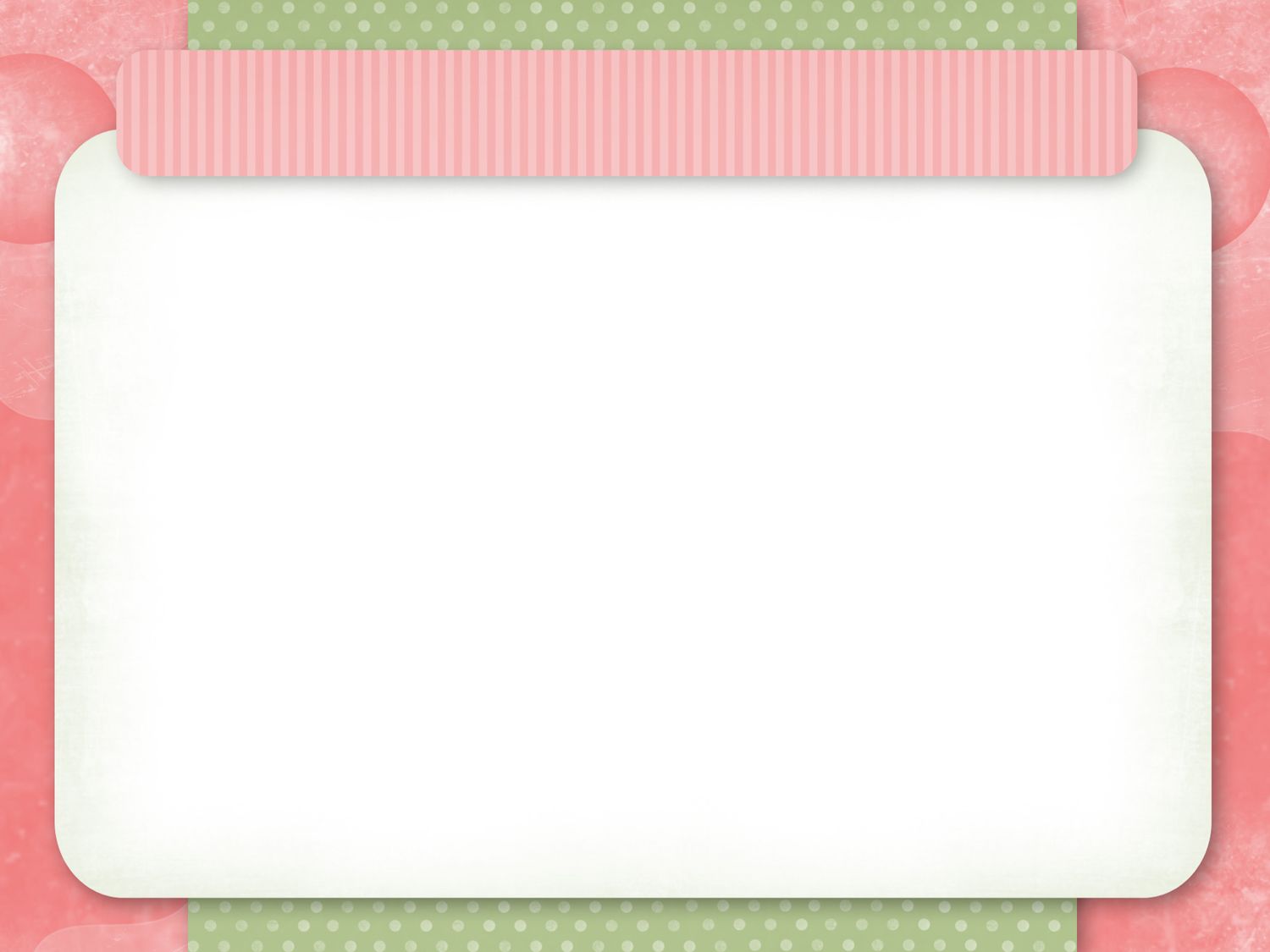 Trò chơi: Nuôi cá
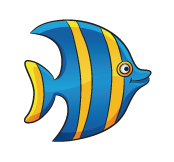 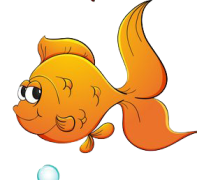 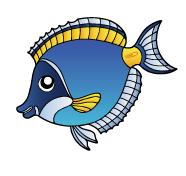 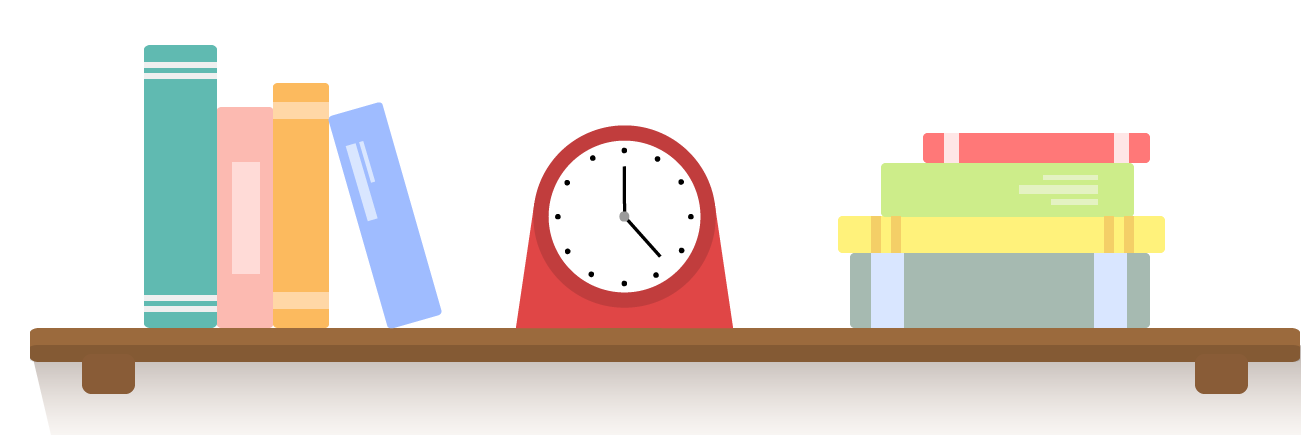 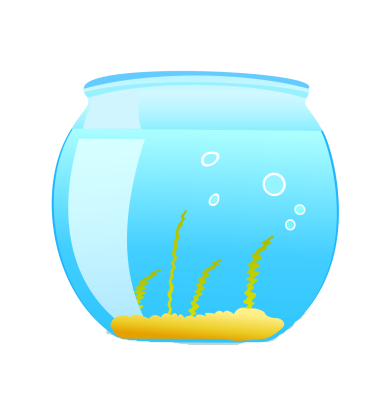 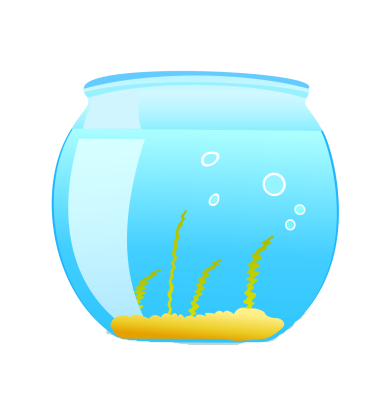 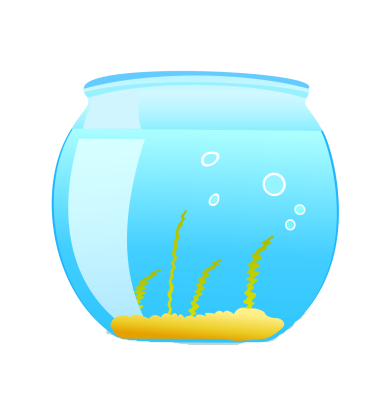 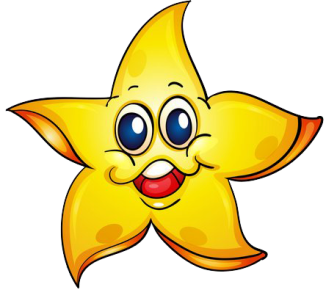 [Speaker Notes: Bấm vào chậu để thực hiện yêu cầu
Bấm vào con cá để thả cá vào chậu. Bấm vào ngôi sao để đến bài mới.]
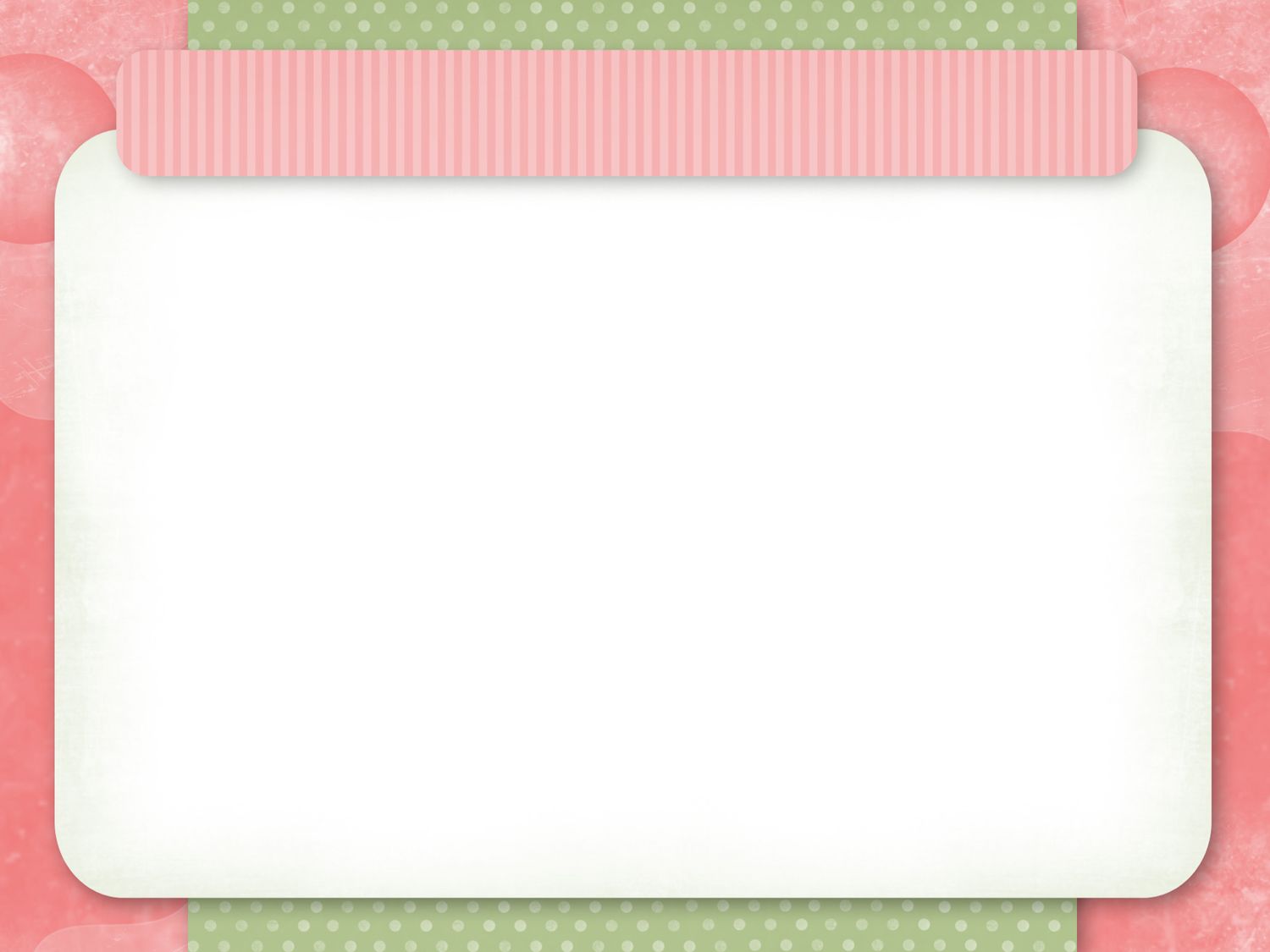 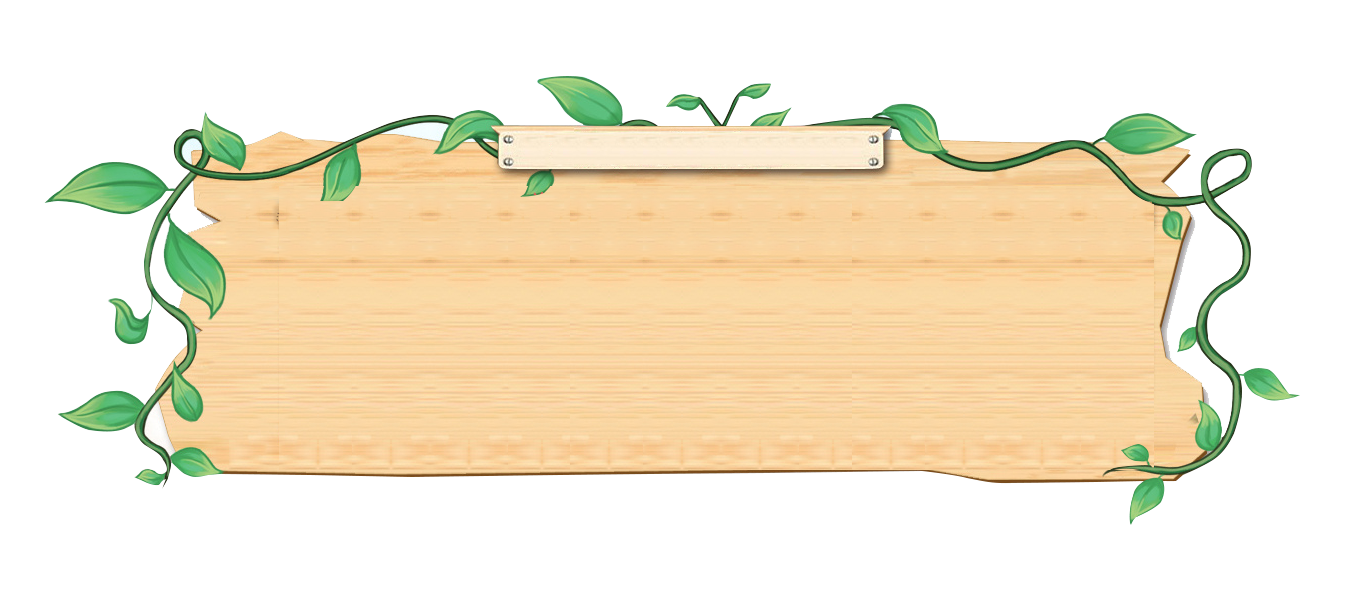 Viết vào bảng con
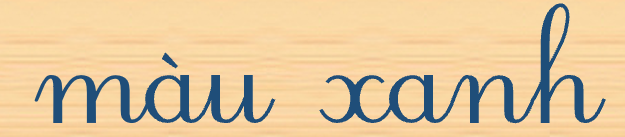 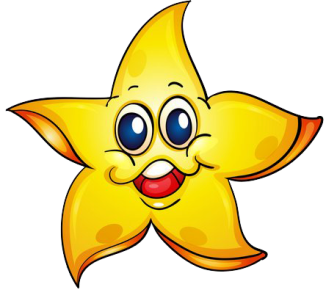 [Speaker Notes: Bấm vào ngôi sao để quay về.]
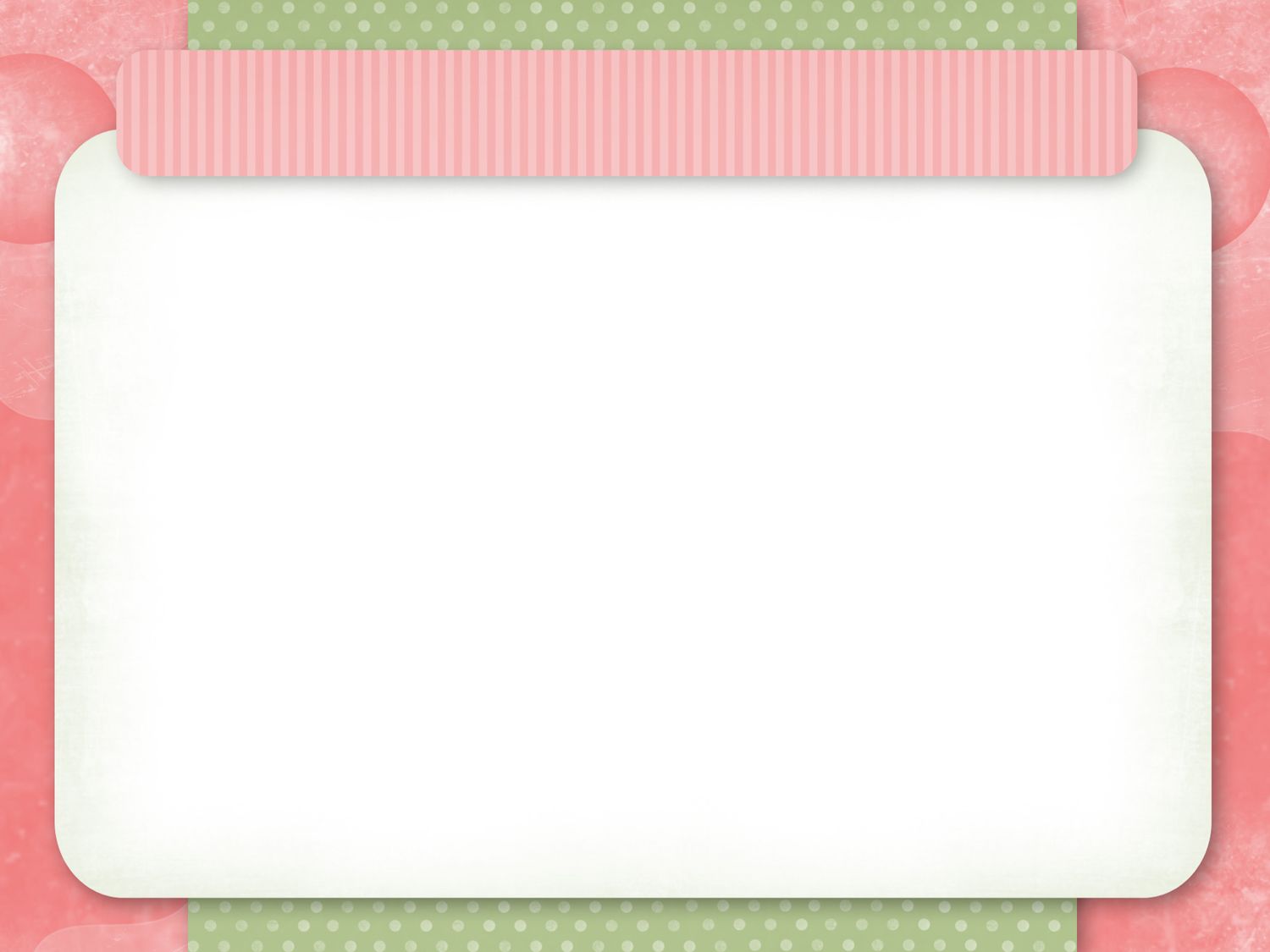 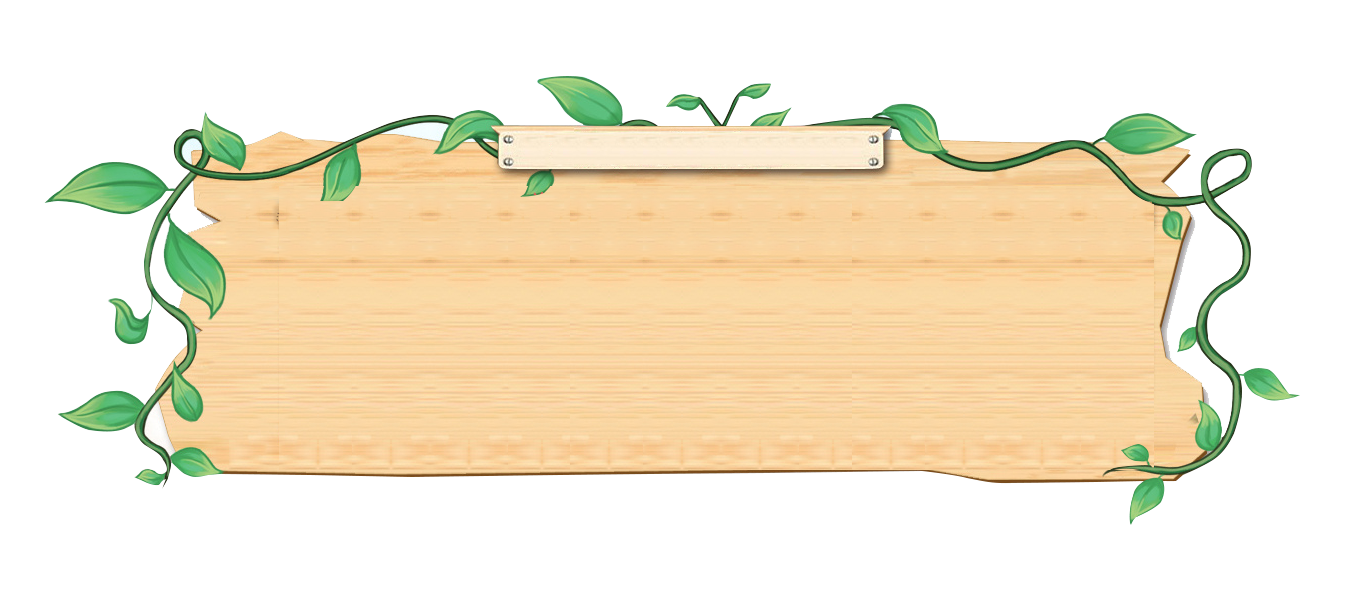 Viết vào bảng con
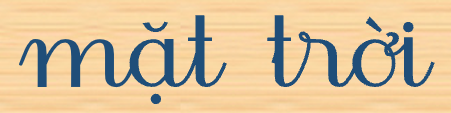 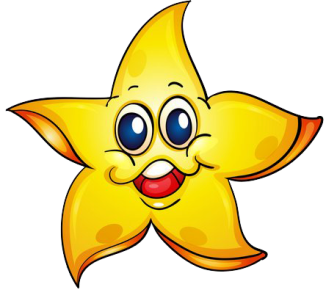 [Speaker Notes: Bấm vào ngôi sao để quay về.]
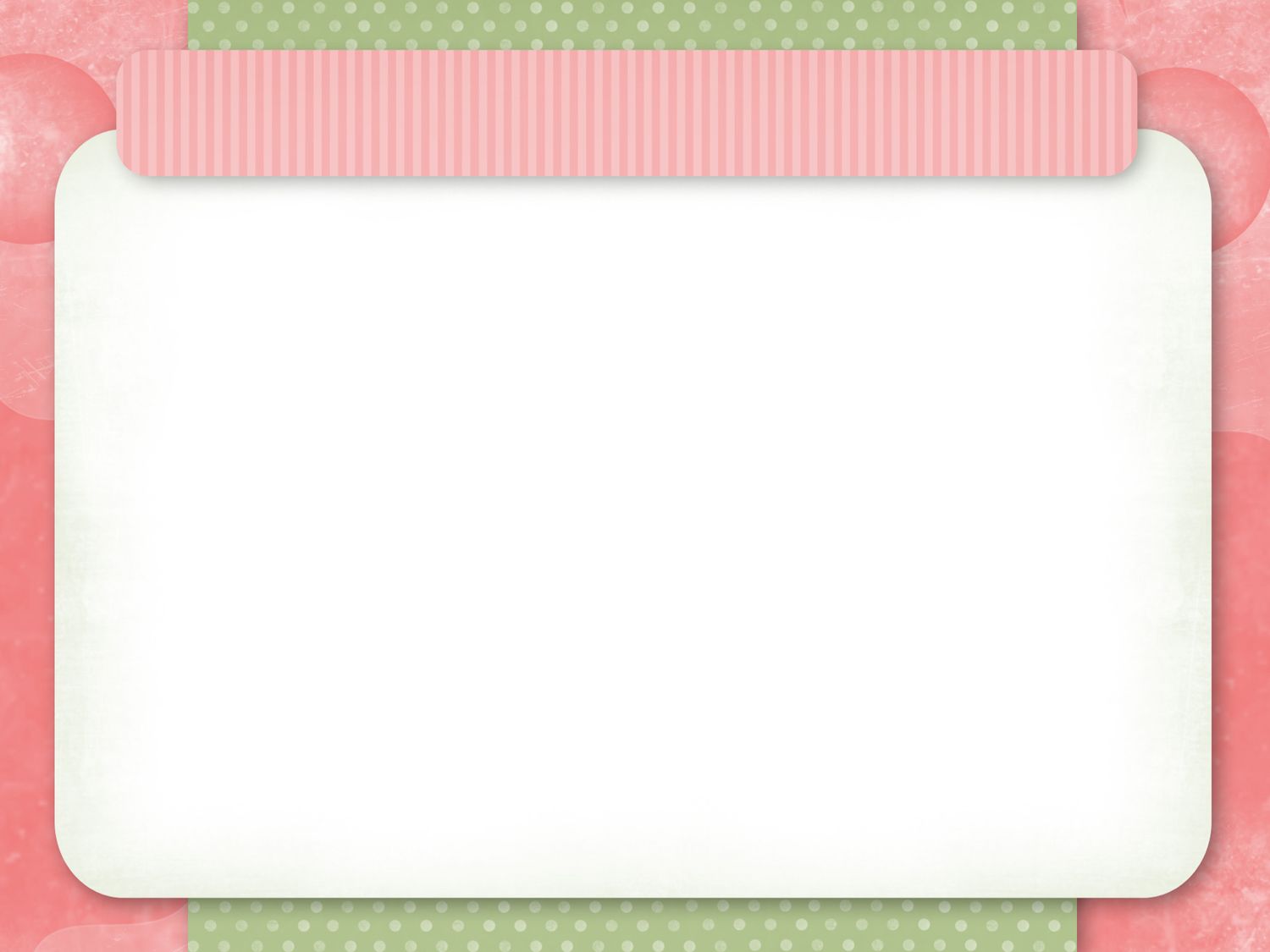 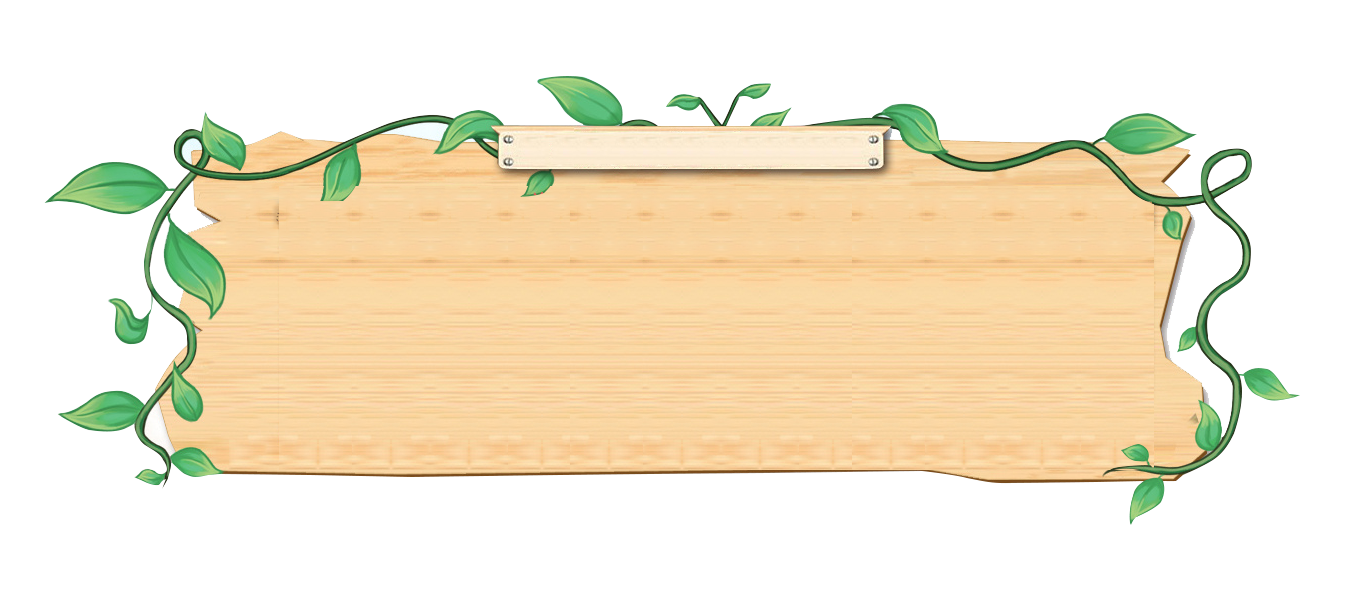 Viết vào bảng con
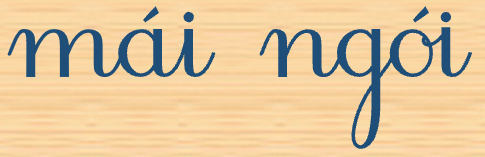 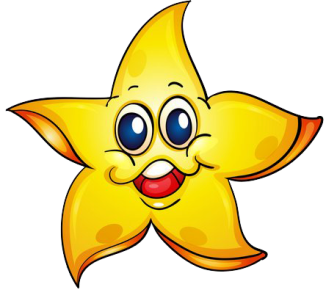 [Speaker Notes: Bấm vào ngôi sao để quay về.]
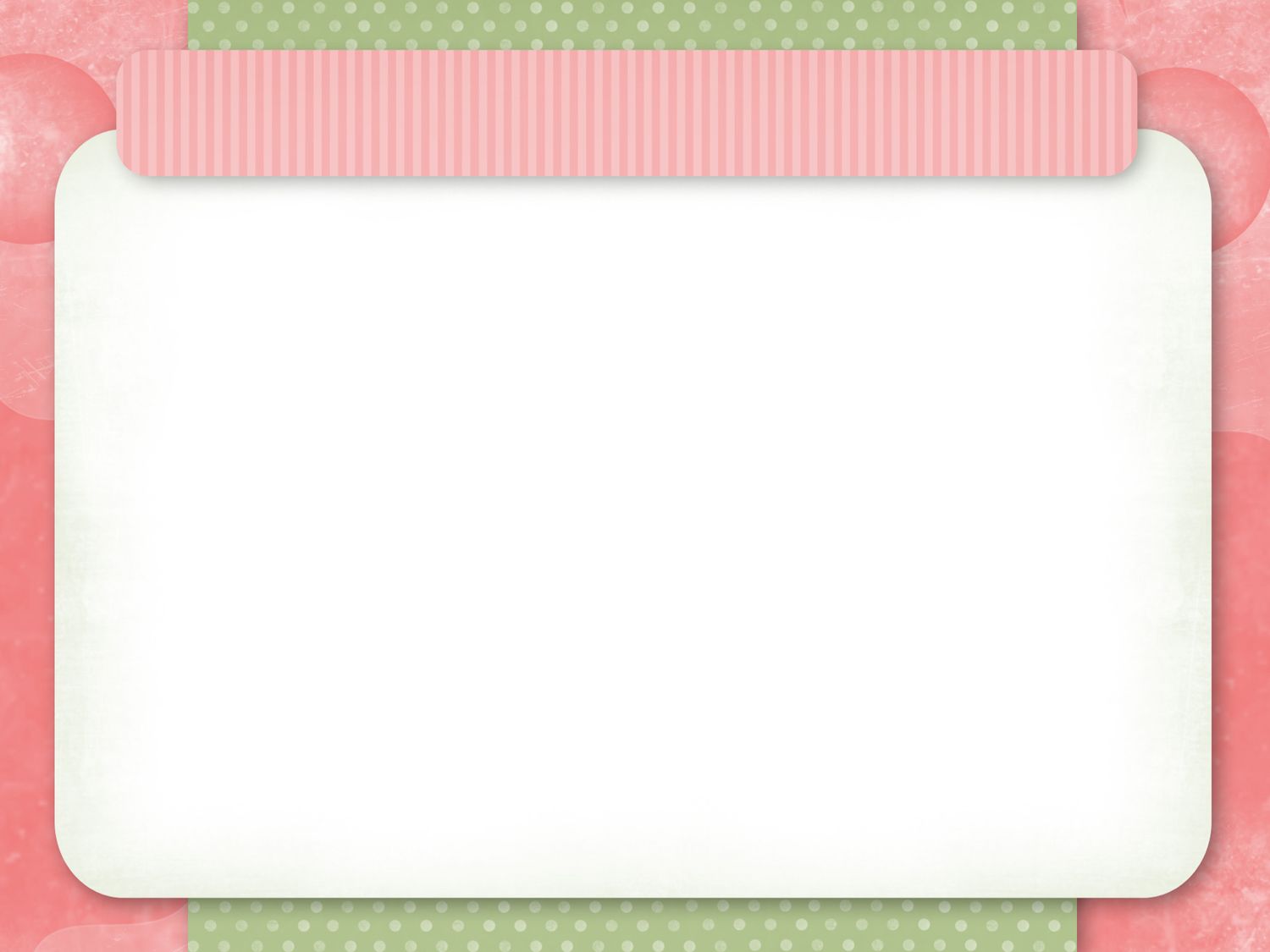 Tập viết
Tô chữ hoa: O, Ô, Ơ
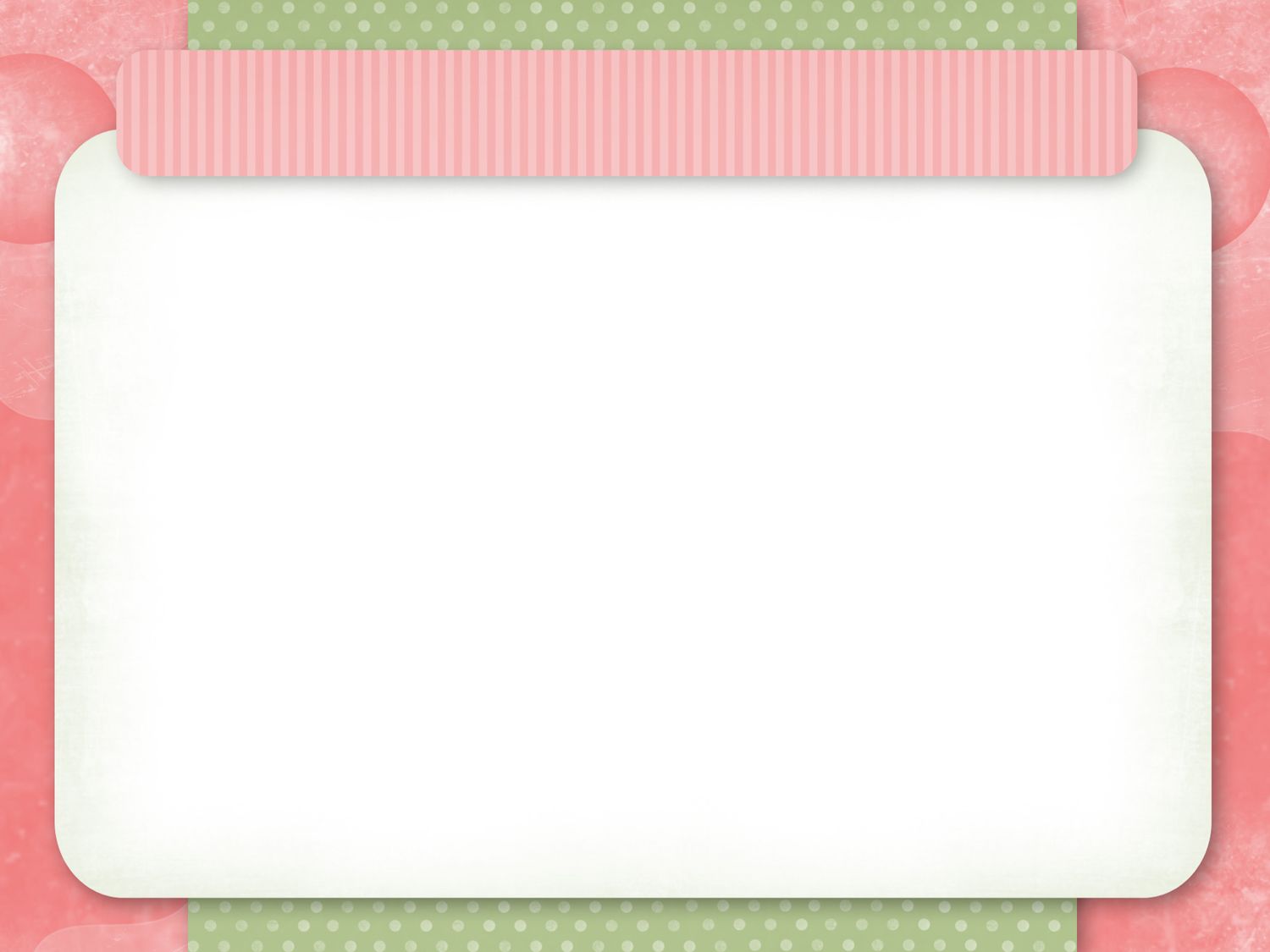 ĐỌC TỪ, CÂU ỨNG DỤNG
quyển vở          mát rượi
Ở trường vui như hội.
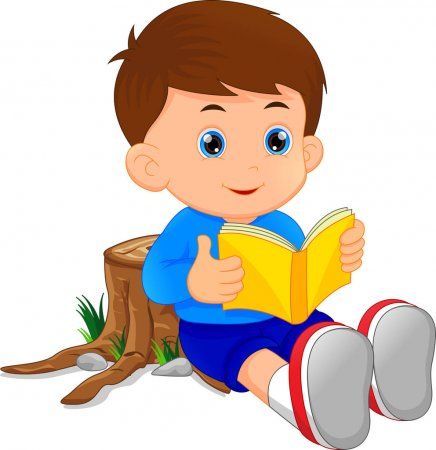 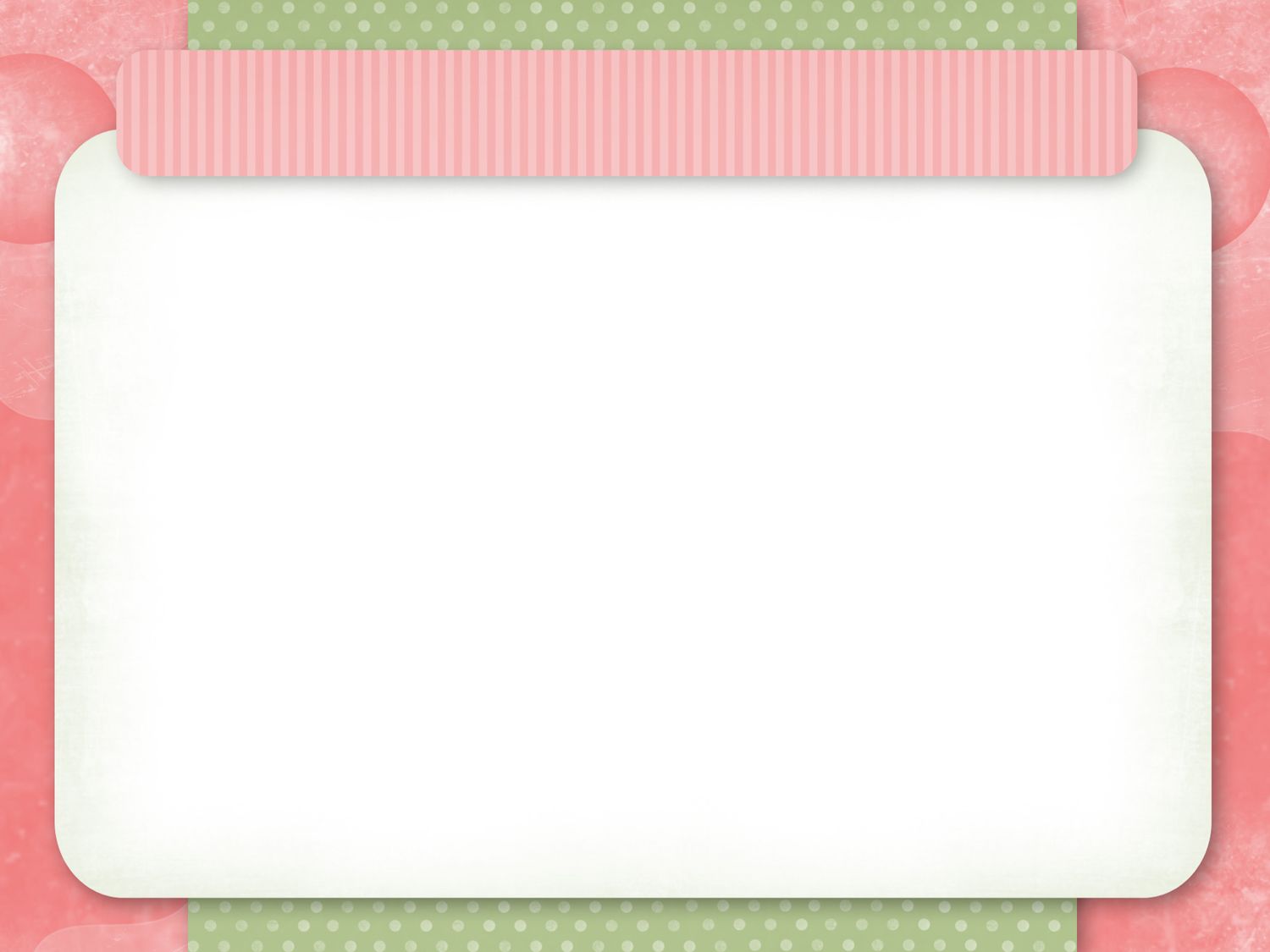 HƯỚNG DẪN VIẾT TỪ, CÂU ỨNG DỤNG
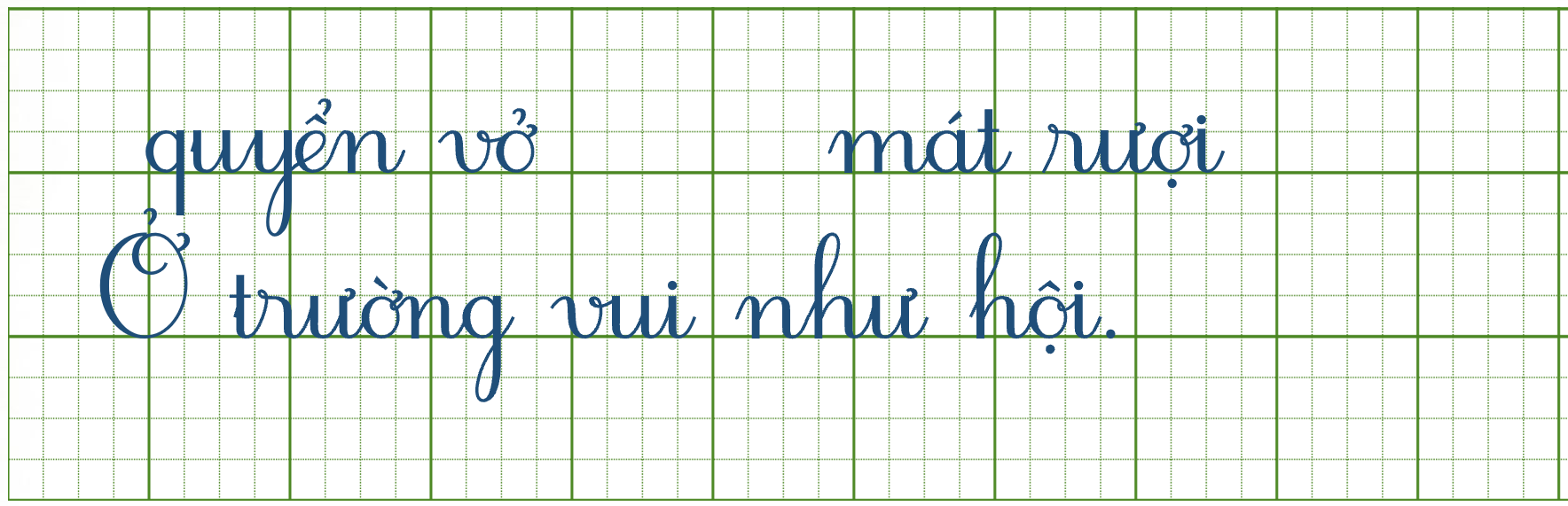 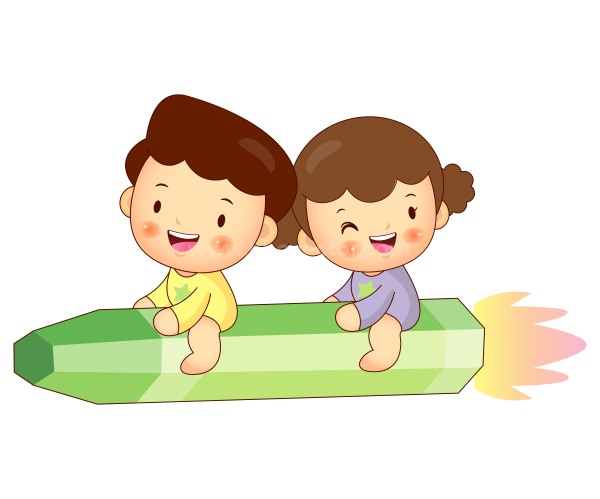 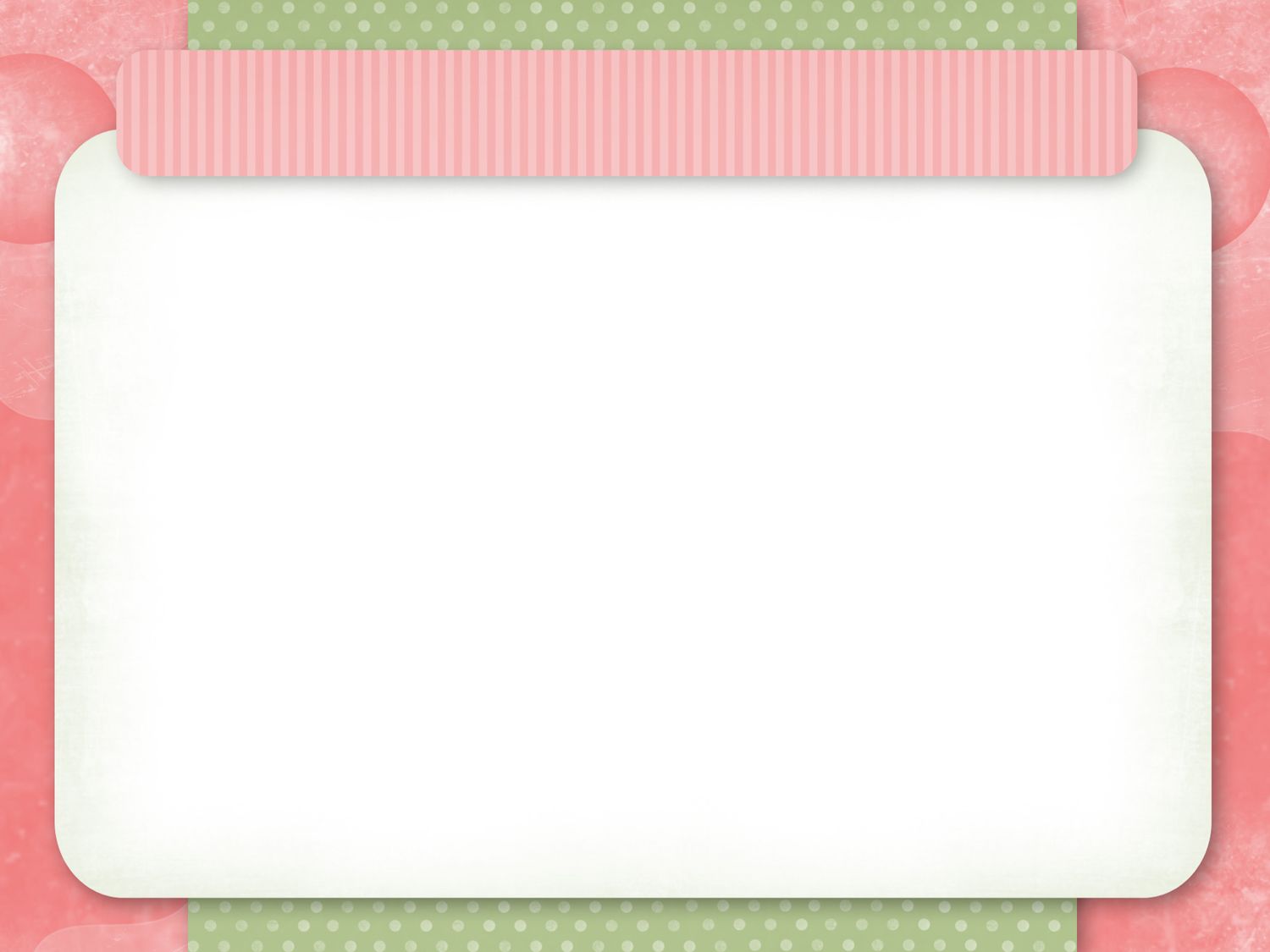 VIẾT VÀO VỞ LUYỆN VIẾT
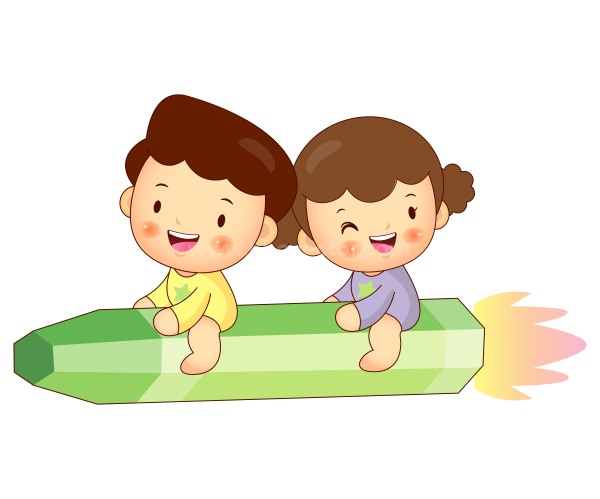 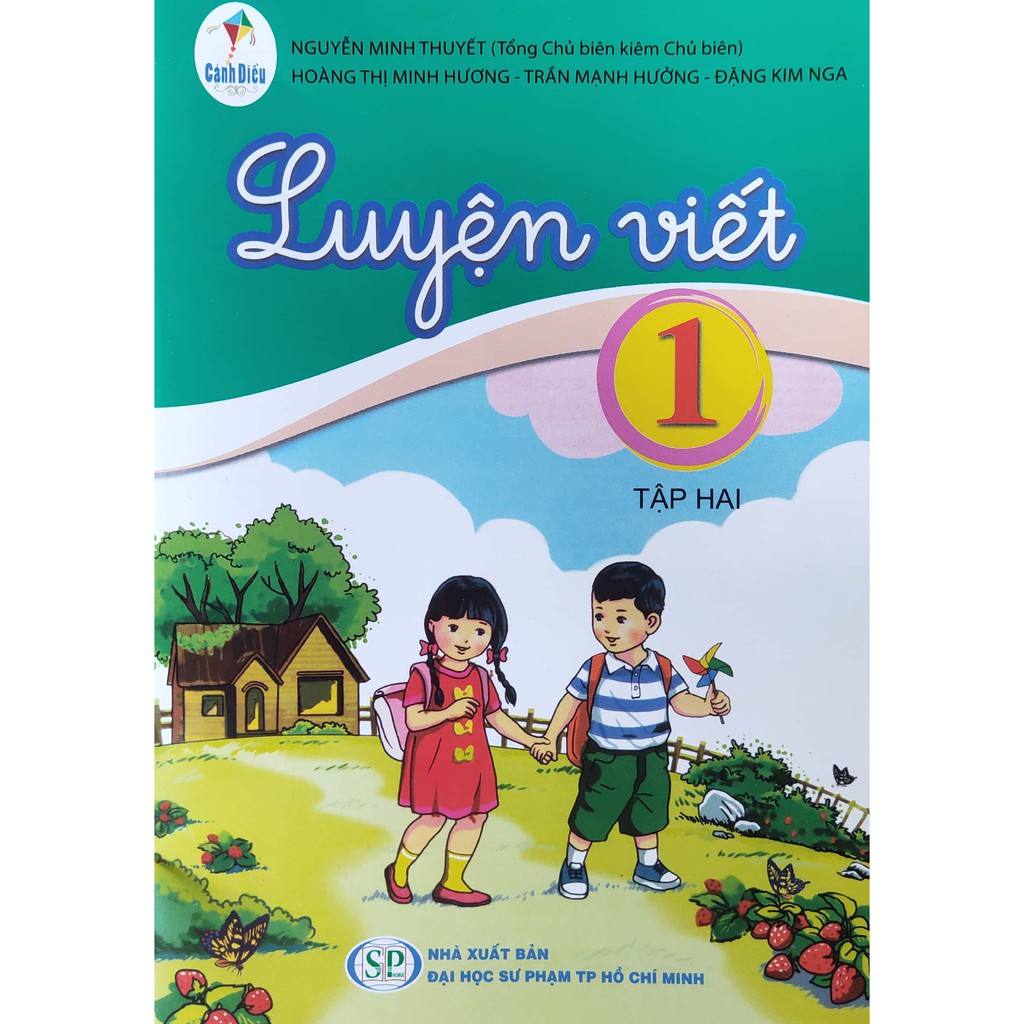 Hoc10 chúc các em học tốt!